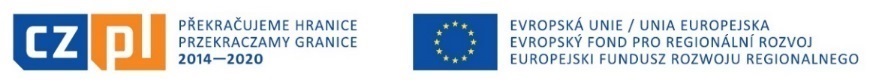 Koncepce rozvoje přeshraniční cykloturistiky v polskočeském příhraničí  |  Koncepcja rozwoju transgranicznej turystyki rowerowej na pograniczu polsko-czeskim
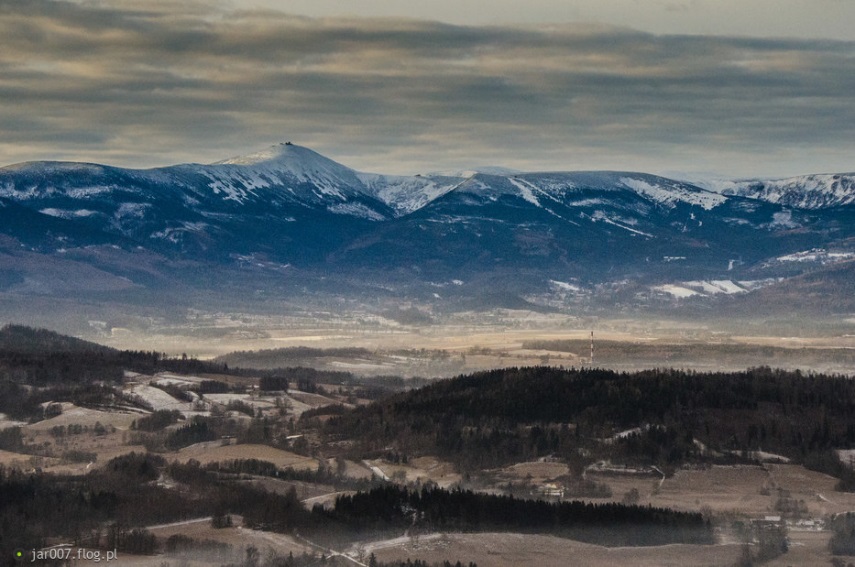 CYKLOTRASARobocza propozycja przebiegu trasy wypracowana przez Grupę Roboczą
CYKLOTRASA
Pracovni návrhy plánu trasy zpracovaný přes Pracovní Skupine
II Forum Administracyjno-Polityczne
Cieszyn, 11.01.2018 r.
Radosław Lesisz
radoslaw.lesisz@irt.wroc.pl
Robert Skrzypczyński
robert.skrzypczynski@irt.wroc.pl
fot. Jarek Patron, IRT
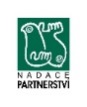 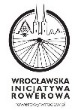 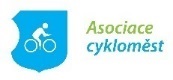 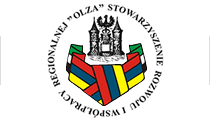 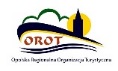 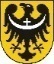 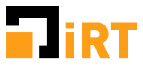 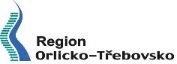 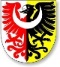 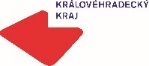 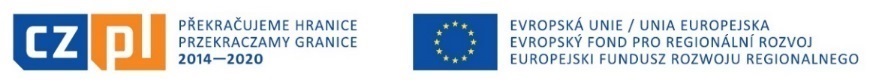 Koncepce rozvoje přeshraniční cykloturistiky v polskočeském příhraničí  |  Koncepcja rozwoju transgranicznej turystyki rowerowej na pograniczu polsko-czeskim
JAK PROWADZIĆ TRASĘ ROWEROWĄ?
JAK PROJEKTOVAT CYKLOTRASY?
Zasada rybiego kręgosłupa i ości / Princip rybí páteře a kostí
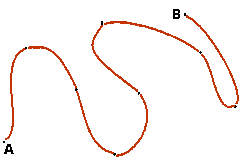 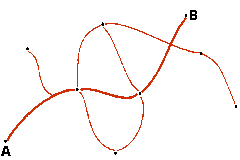 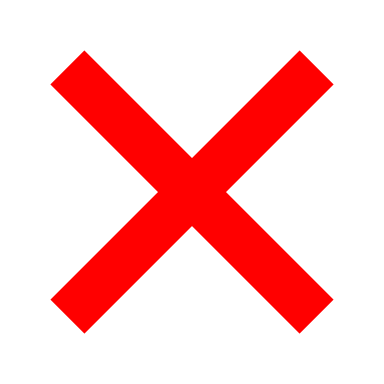 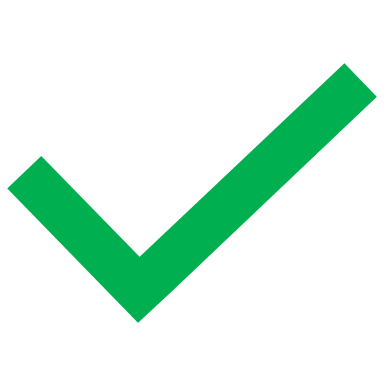 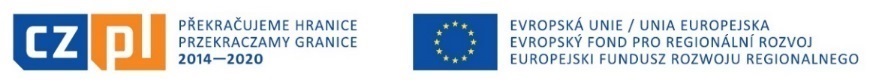 Koncepce rozvoje přeshraniční cykloturistiky v polskočeském příhraničí  |  Koncepcja rozwoju transgranicznej turystyki rowerowej na pograniczu polsko-czeskim
PRZYKŁADY TRAS ROWEROWYCH | PŘÍKLADY CYKLISTICKÝCH TRAS
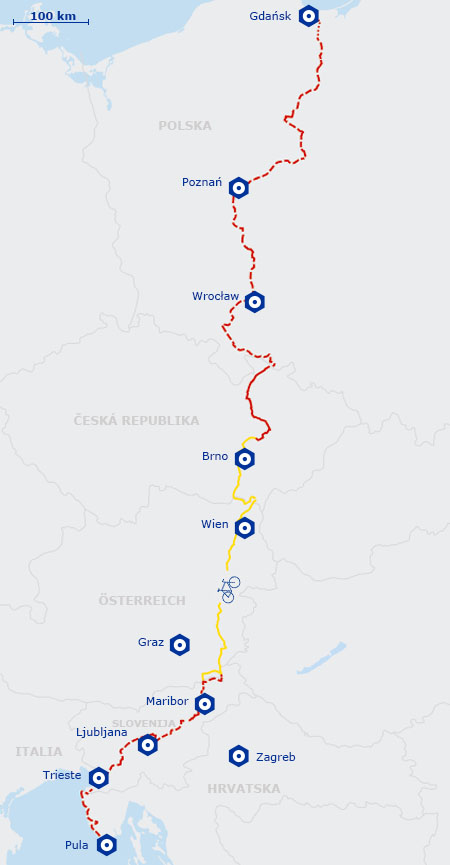 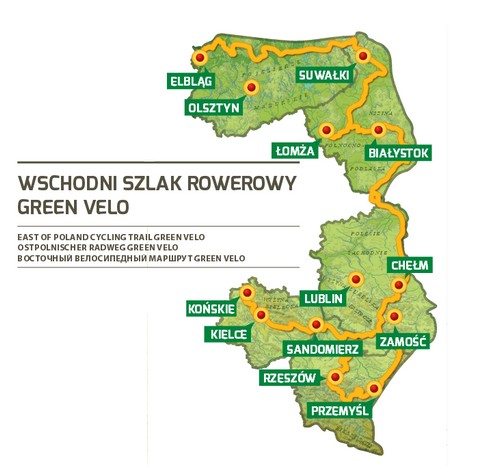 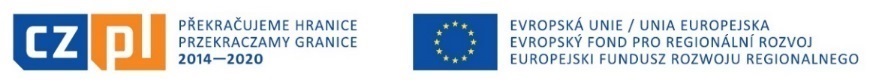 Koncepce rozvoje přeshraniční cykloturistiky v polskočeském příhraničí  |  Koncepcja rozwoju transgranicznej turystyki rowerowej na pograniczu polsko-czeskim
JAK PROWADZIĆ TRASĘ ROWEROWĄ?
JAK PROJEKTOVAT CYKLOTRASY?
Turysta preferuje jazdę:
w izolacji od ruchu zmotoryzowanego
po równej nawierzchni
bez zbędnych nachyleń i objazdów
trasą oznakowaną w sposób czytelny i bezpieczny
w otoczeniu zieleni (cień, obcowanie z naturą)
szklakiem wyposażonym w infrastrukturę towarzyszącą
Turista preferuje jízdu:
v izolaci od provozu motorowych vozidel
po rovném povrchu
bez zbytečného stoupání a objížděk
po trase označené čitelným a bezpečným způsobem
v obklopení zeleně (stín, kontakt s přírodou)
po stezce vybavené doprovodnou infrastrukturou
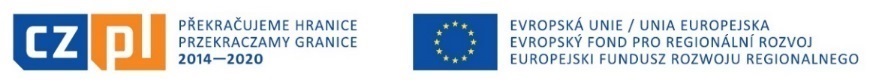 Koncepce rozvoje přeshraniční cykloturistiky v polskočeském příhraničí  |  Koncepcja rozwoju transgranicznej turystyki rowerowej na pograniczu polsko-czeskim
JAK PROWADZIĆ TRASĘ ROWEROWĄ?
JAK PROJEKTOVAT CYKLOTRASY?
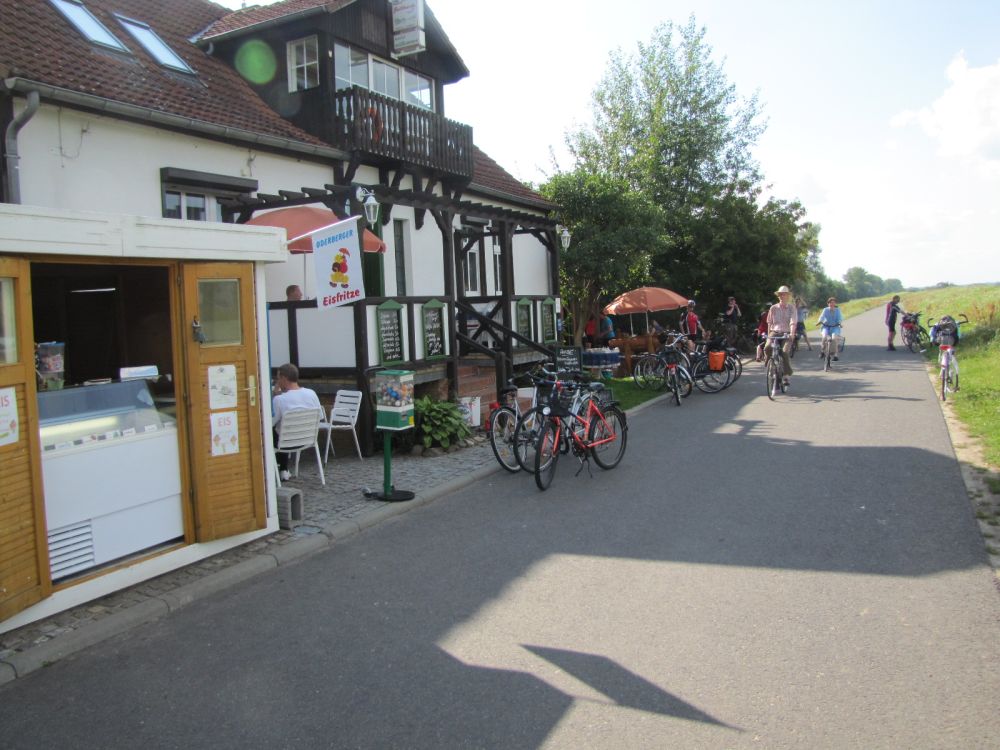 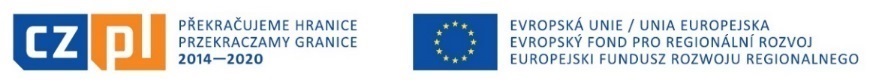 Koncepce rozvoje přeshraniční cykloturistiky v polskočeském příhraničí  |  Koncepcja rozwoju transgranicznej turystyki rowerowej na pograniczu polsko-czeskim
JAK PROWADZIĆ TRASĘ ROWEROWĄ?
JAK PROJEKTOVAT CYKLOTRASY?
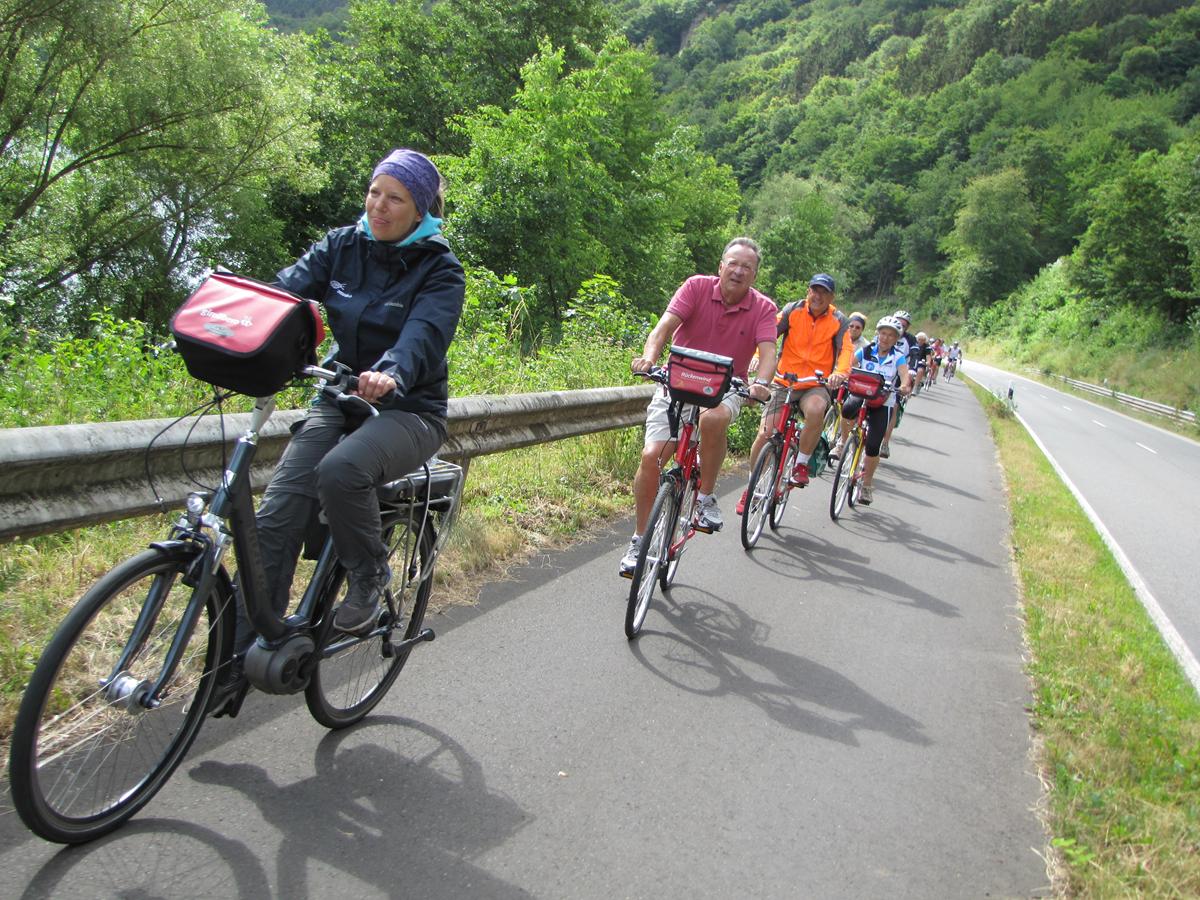 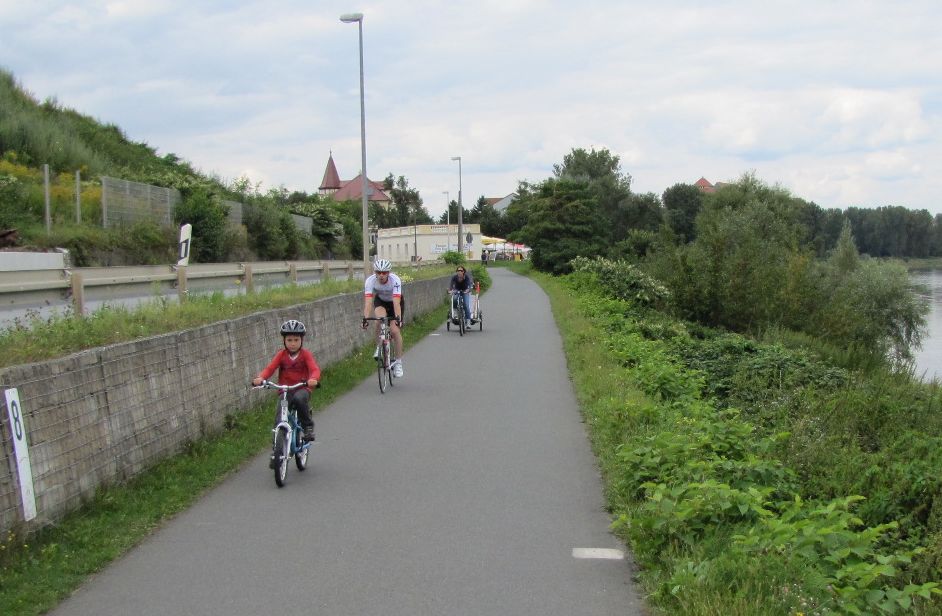 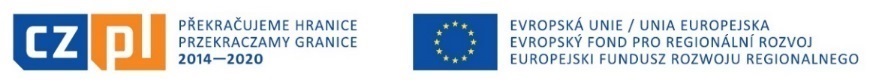 Koncepce rozvoje přeshraniční cykloturistiky v polskočeském příhraničí  |  Koncepcja rozwoju transgranicznej turystyki rowerowej na pograniczu polsko-czeskim
CYKLOTRASA NA POGRANICZU POLSKO-CZESKIM
CYKLOSTEZKA NA POLSKO-ČESKÉ POHRANIČÍ
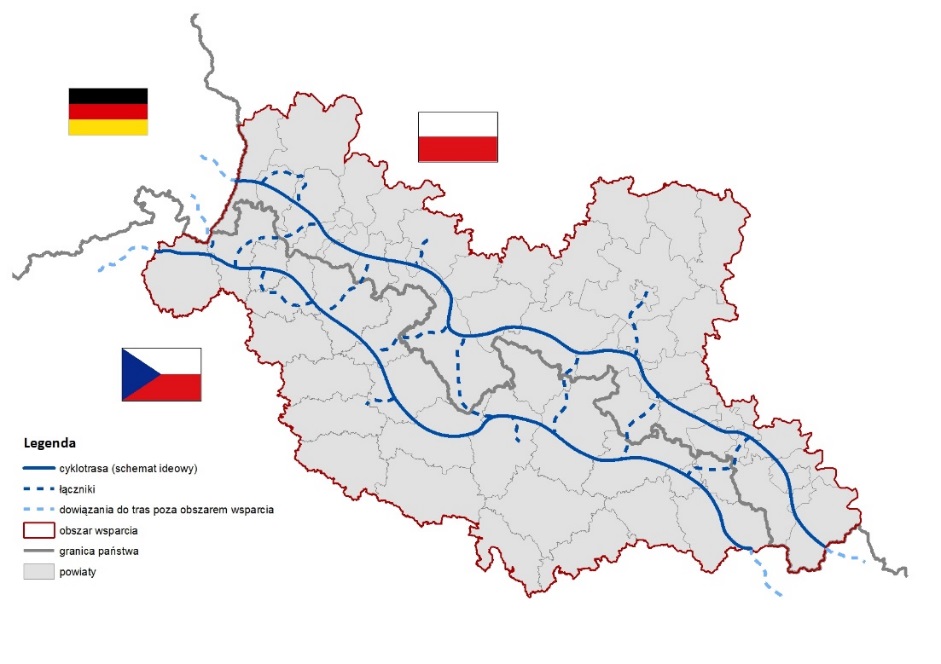 Ideowy schemat przebiegu / Ideové schéma průběhu
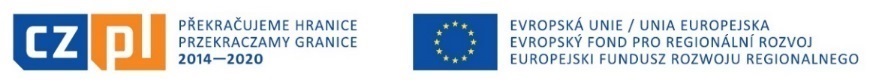 Koncepce rozvoje přeshraniční cykloturistiky v polskočeském příhraničí  |  Koncepcja rozwoju transgranicznej turystyki rowerowej na pograniczu polsko-czeskim
CYKLOTRASA NA POGRANICZU POLSKO-CZESKIM
CYKLOSTEZKA NA POLSKO-ČESKÉ POHRANIČÍ
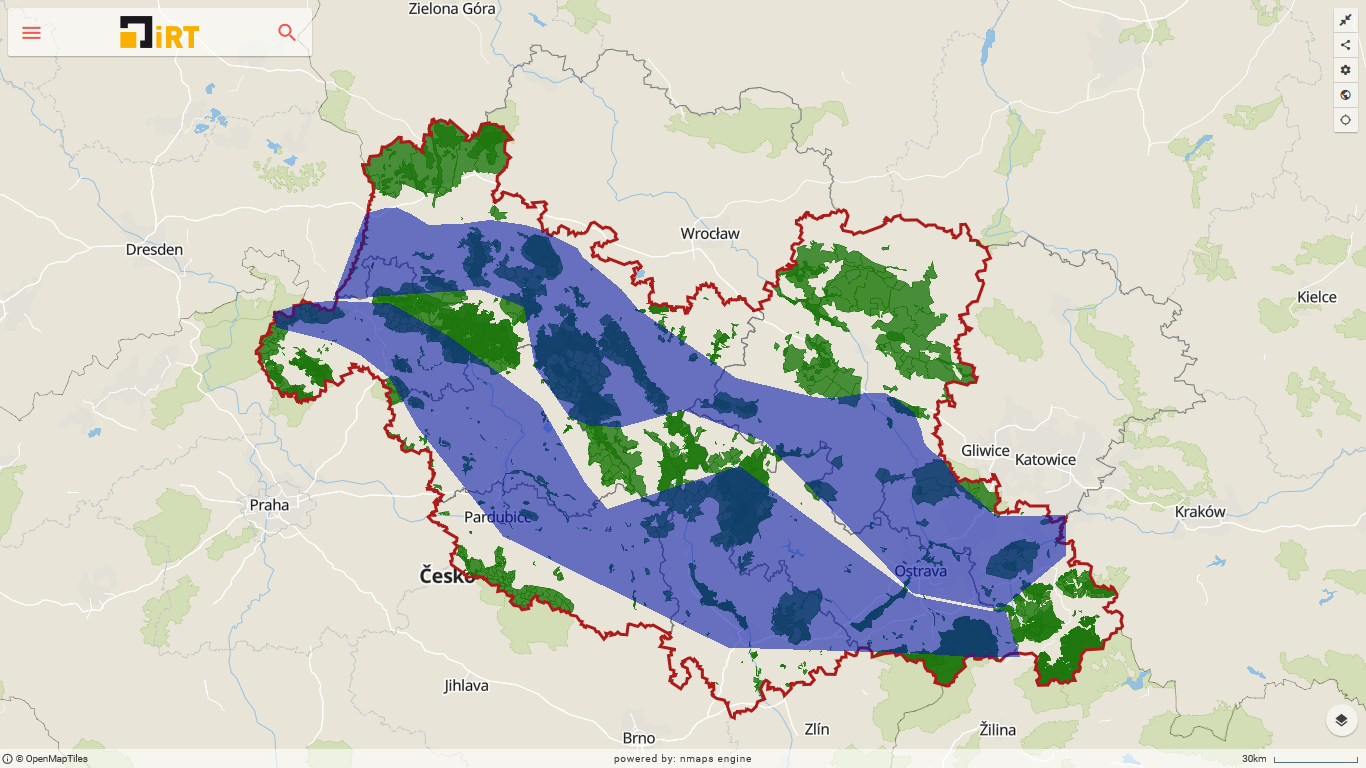 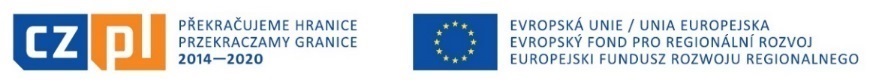 Koncepce rozvoje přeshraniční cykloturistiky v polskočeském příhraničí  |  Koncepcja rozwoju transgranicznej turystyki rowerowej na pograniczu polsko-czeskim
CYKLOTRASA NA POGRANICZU POLSKO-CZESKIM
CYKLOSTEZKA NA POLSKO-ČESKÉ POHRANIČÍ
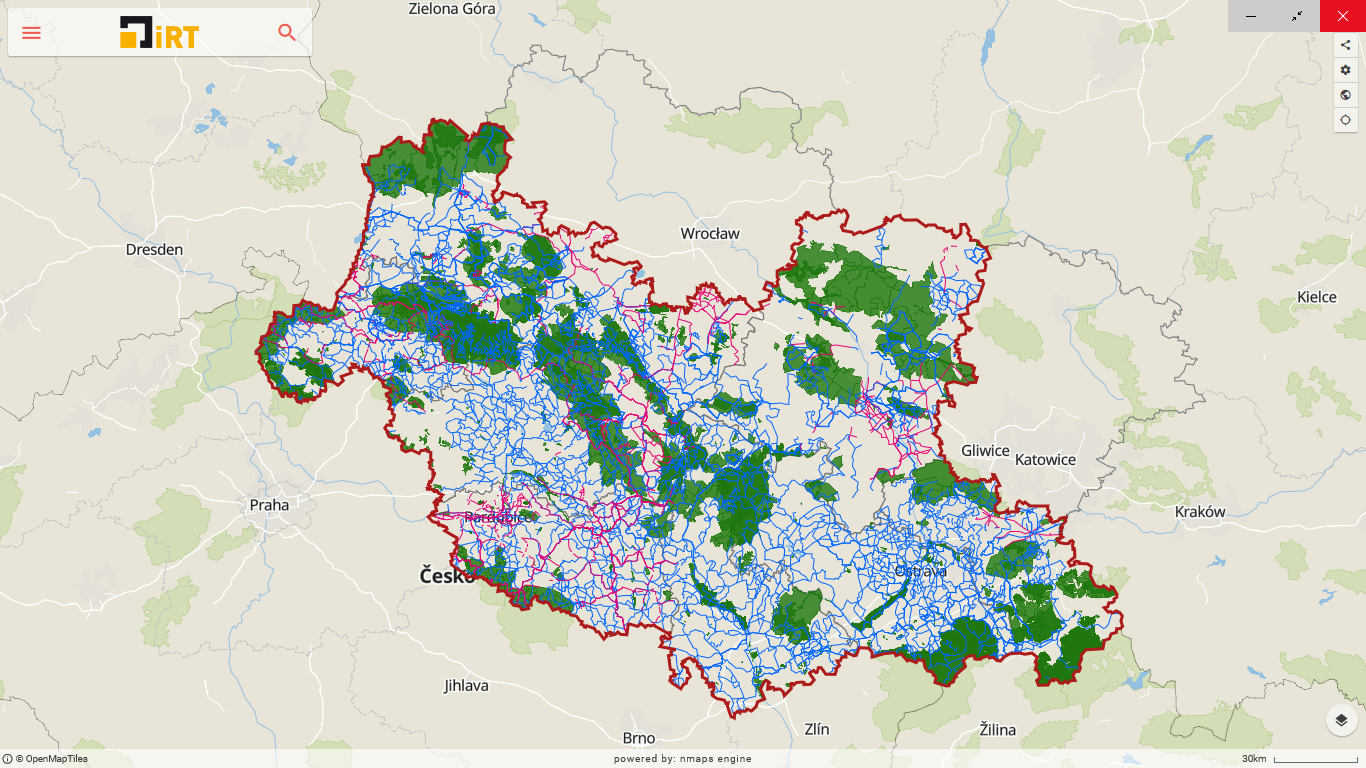 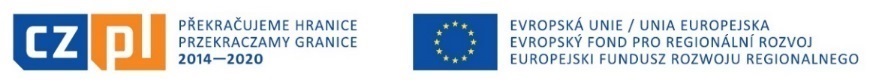 Koncepce rozvoje přeshraniční cykloturistiky v polskočeském příhraničí  |  Koncepcja rozwoju transgranicznej turystyki rowerowej na pograniczu polsko-czeskim
CYKLOTRASA NA POGRANICZU POLSKO-CZESKIM
CYKLOSTEZKA NA POLSKO-ČESKÉ POHRANIČÍ
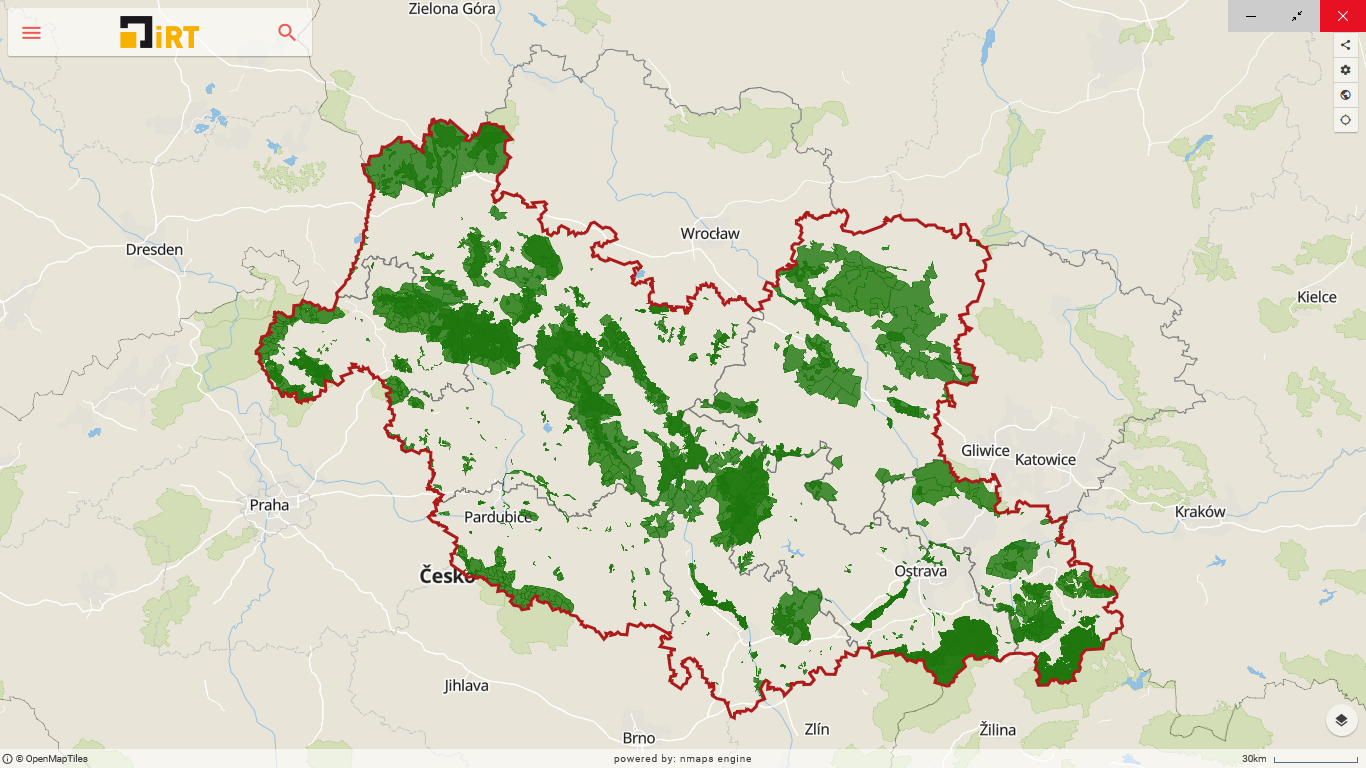 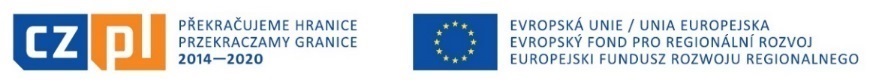 Koncepce rozvoje přeshraniční cykloturistiky v polskočeském příhraničí  |  Koncepcja rozwoju transgranicznej turystyki rowerowej na pograniczu polsko-czeskim
CYKLOTRASA NA POGRANICZU POLSKO-CZESKIM
CYKLOSTEZKA NA POLSKO-ČESKÉ POHRANIČÍ
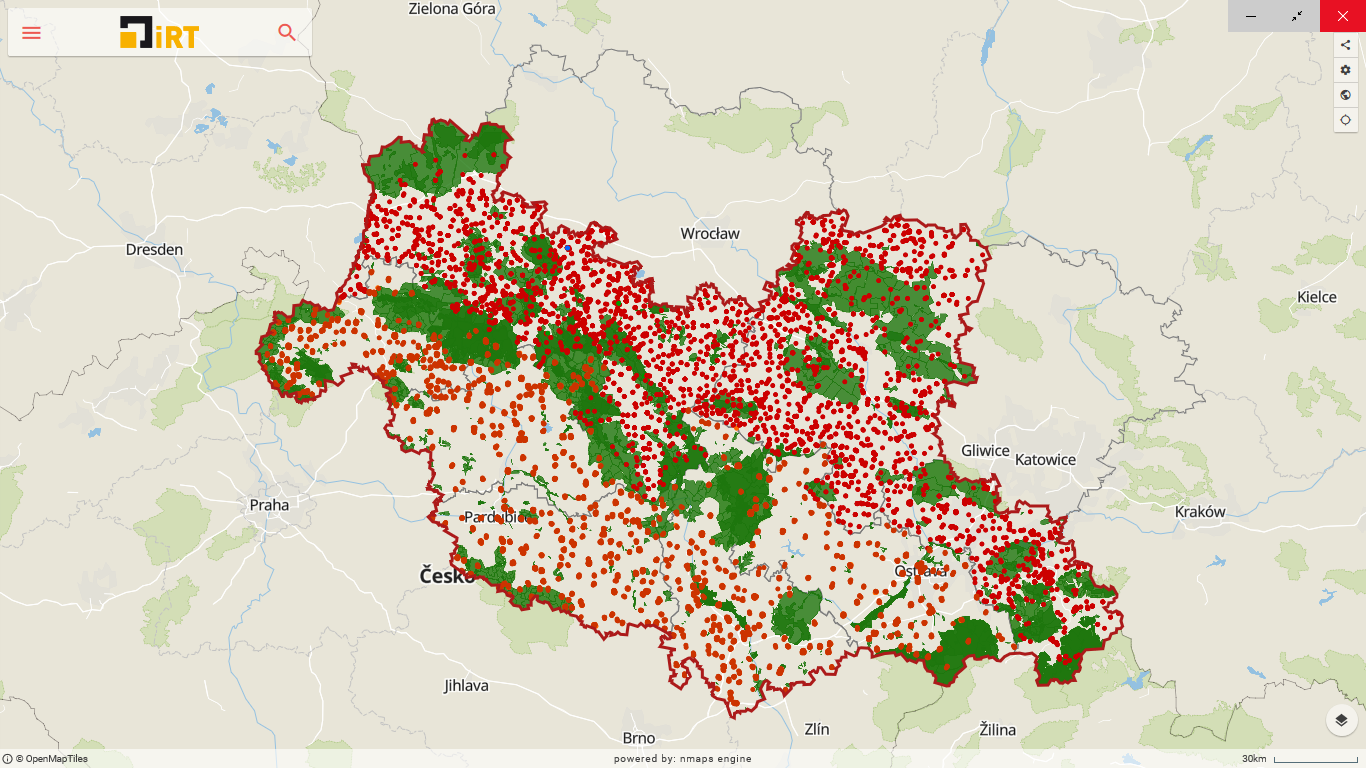 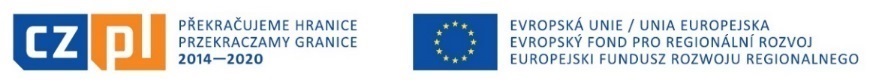 Koncepce rozvoje přeshraniční cykloturistiky v polskočeském příhraničí  |  Koncepcja rozwoju transgranicznej turystyki rowerowej na pograniczu polsko-czeskim
CYKLOTRASA NA POGRANICZU POLSKO-CZESKIM
CYKLOSTEZKA NA POLSKO-ČESKÉ POHRANIČÍ
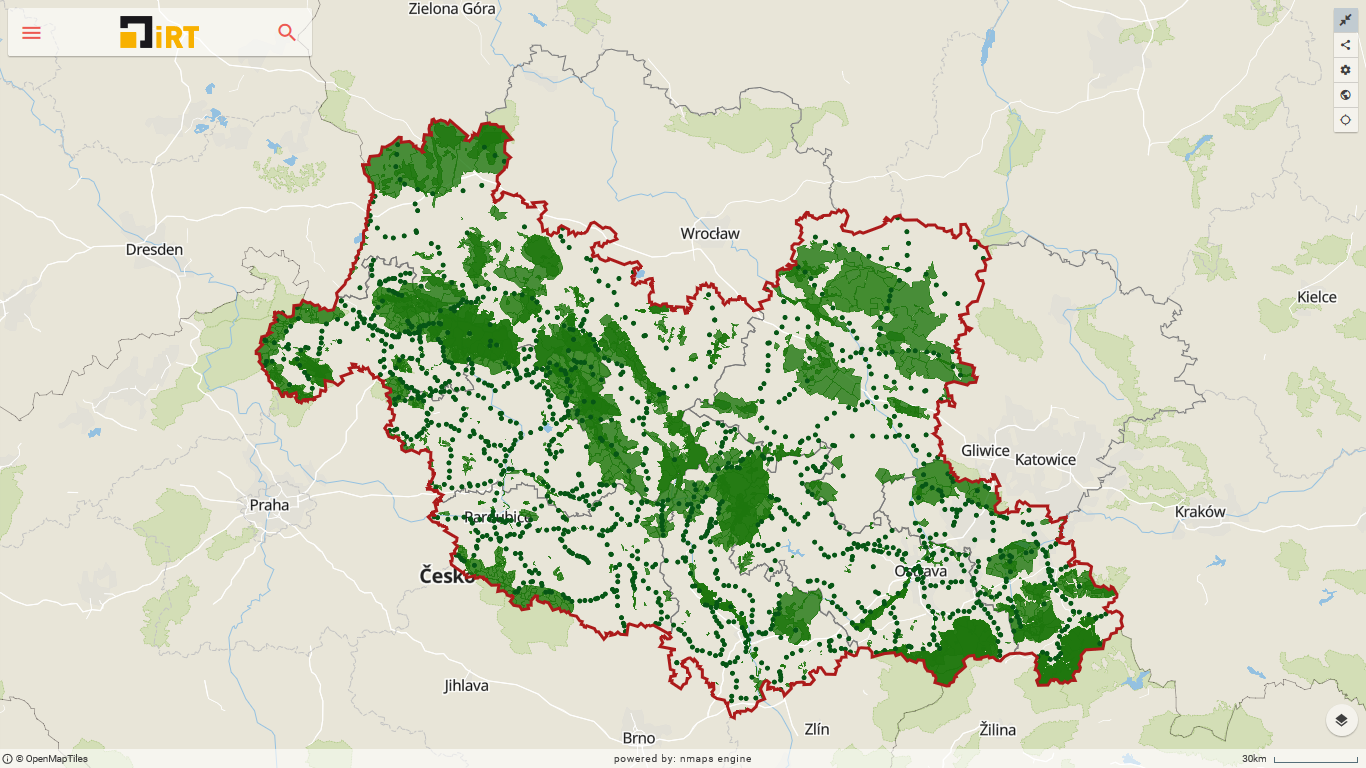 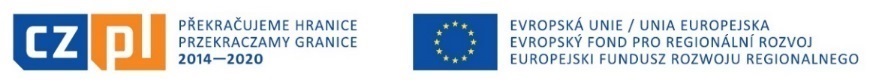 Koncepce rozvoje přeshraniční cykloturistiky v polskočeském příhraničí  |  Koncepcja rozwoju transgranicznej turystyki rowerowej na pograniczu polsko-czeskim
CYKLOTRASA NA POGRANICZU POLSKO-CZESKIM
CYKLOSTEZKA NA POLSKO-ČESKÉ POHRANIČÍ
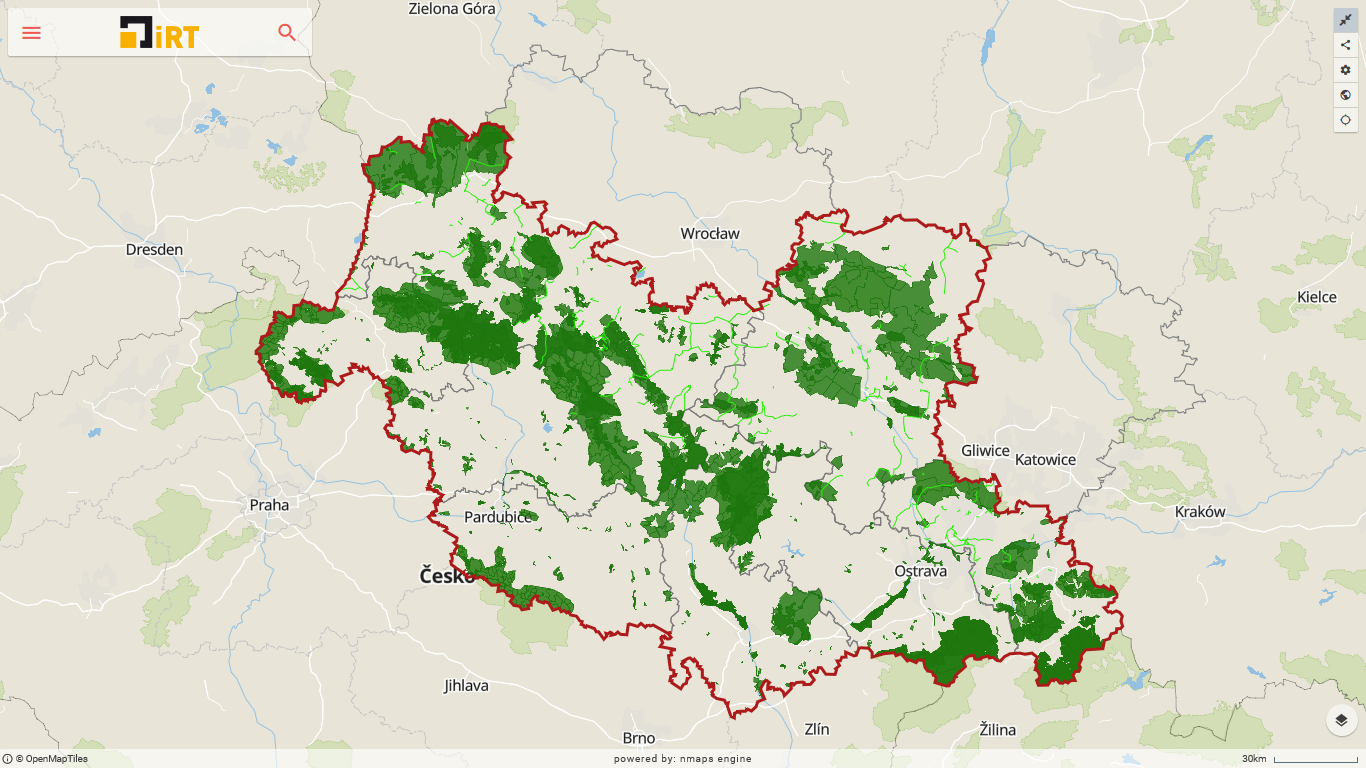 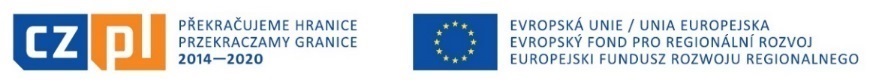 Koncepce rozvoje přeshraniční cykloturistiky v polskočeském příhraničí  |  Koncepcja rozwoju transgranicznej turystyki rowerowej na pograniczu polsko-czeskim
CYKLOTRASA NA POGRANICZU POLSKO-CZESKIM
CYKLOSTEZKA NA POLSKO-ČESKÉ POHRANIČÍ
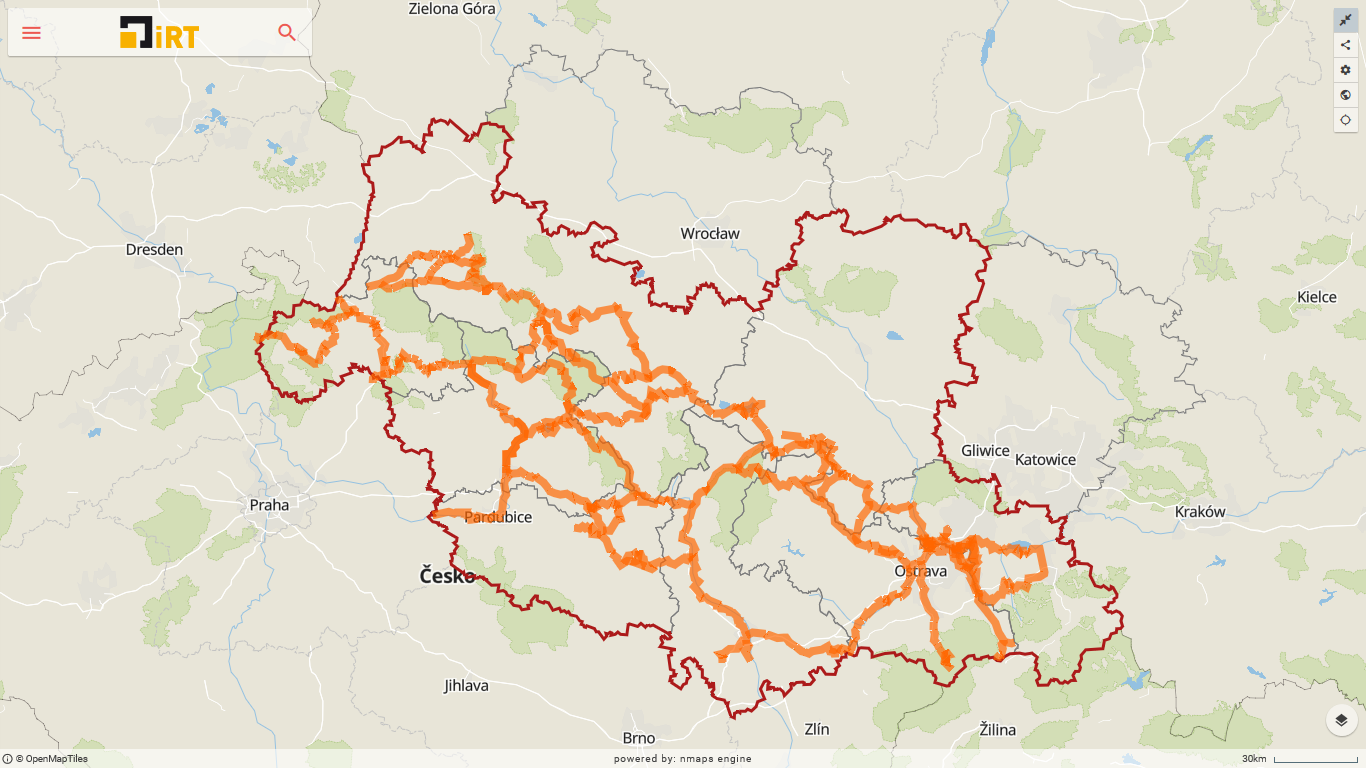 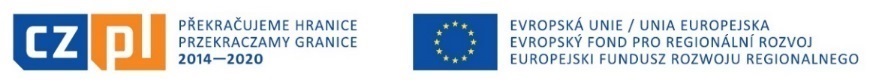 Koncepce rozvoje přeshraniční cykloturistiky v polskočeském příhraničí  |  Koncepcja rozwoju transgranicznej turystyki rowerowej na pograniczu polsko-czeskim
GEOPORTAL
GEOPORTAL
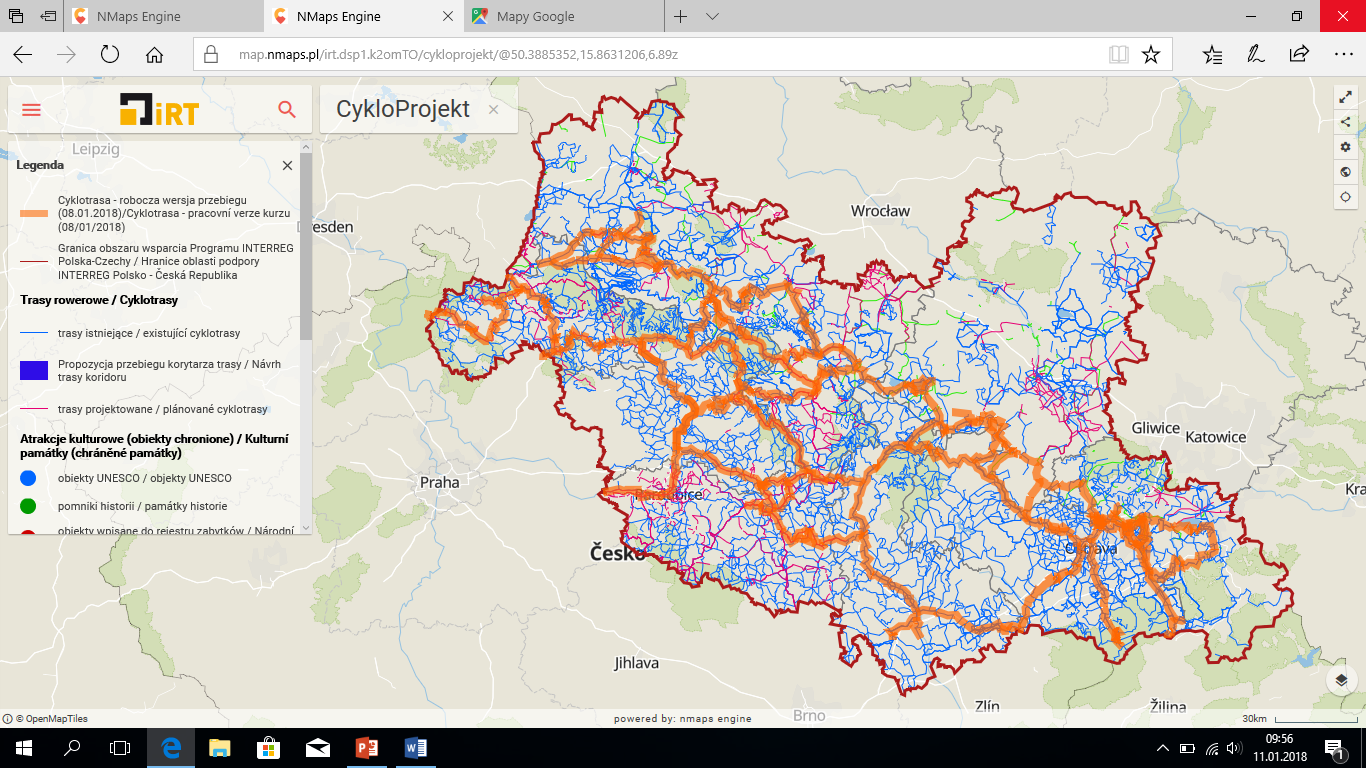 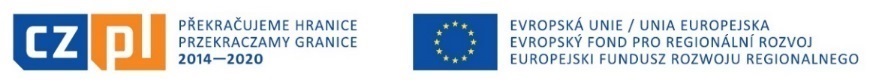 Koncepce rozvoje přeshraniční cykloturistiky v polskočeském příhraničí  |  Koncepcja rozwoju transgranicznej turystyki rowerowej na pograniczu polsko-czeskim
GEOPORTAL
GEOPORTAL
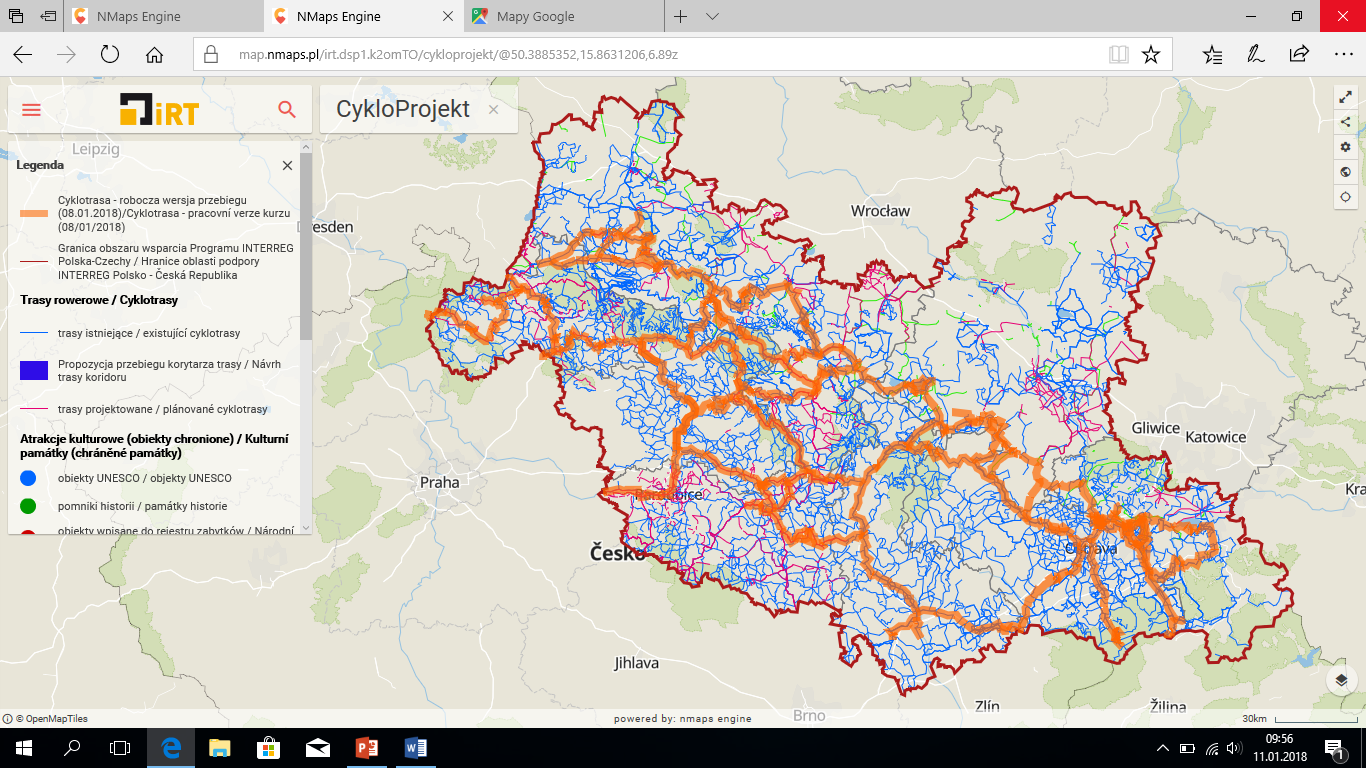 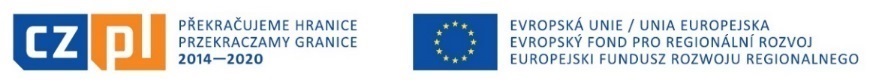 Koncepce rozvoje přeshraniční cykloturistiky v polskočeském příhraničí  |  Koncepcja rozwoju transgranicznej turystyki rowerowej na pograniczu polsko-czeskim
GEOPORTAL
GEOPORTAL
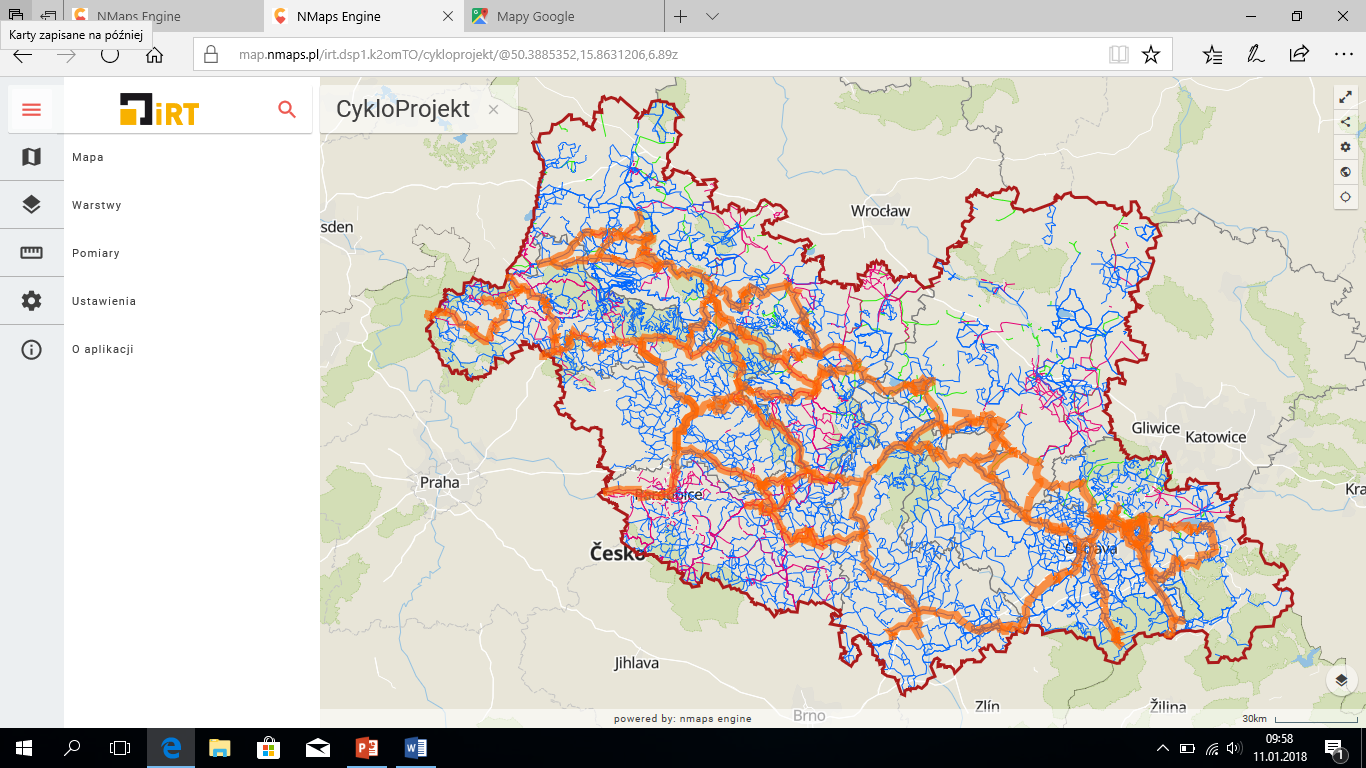 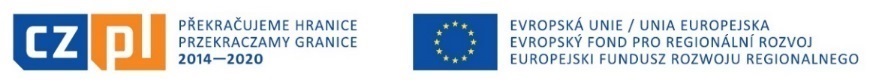 Koncepce rozvoje přeshraniční cykloturistiky v polskočeském příhraničí  |  Koncepcja rozwoju transgranicznej turystyki rowerowej na pograniczu polsko-czeskim
GEOPORTAL
GEOPORTAL
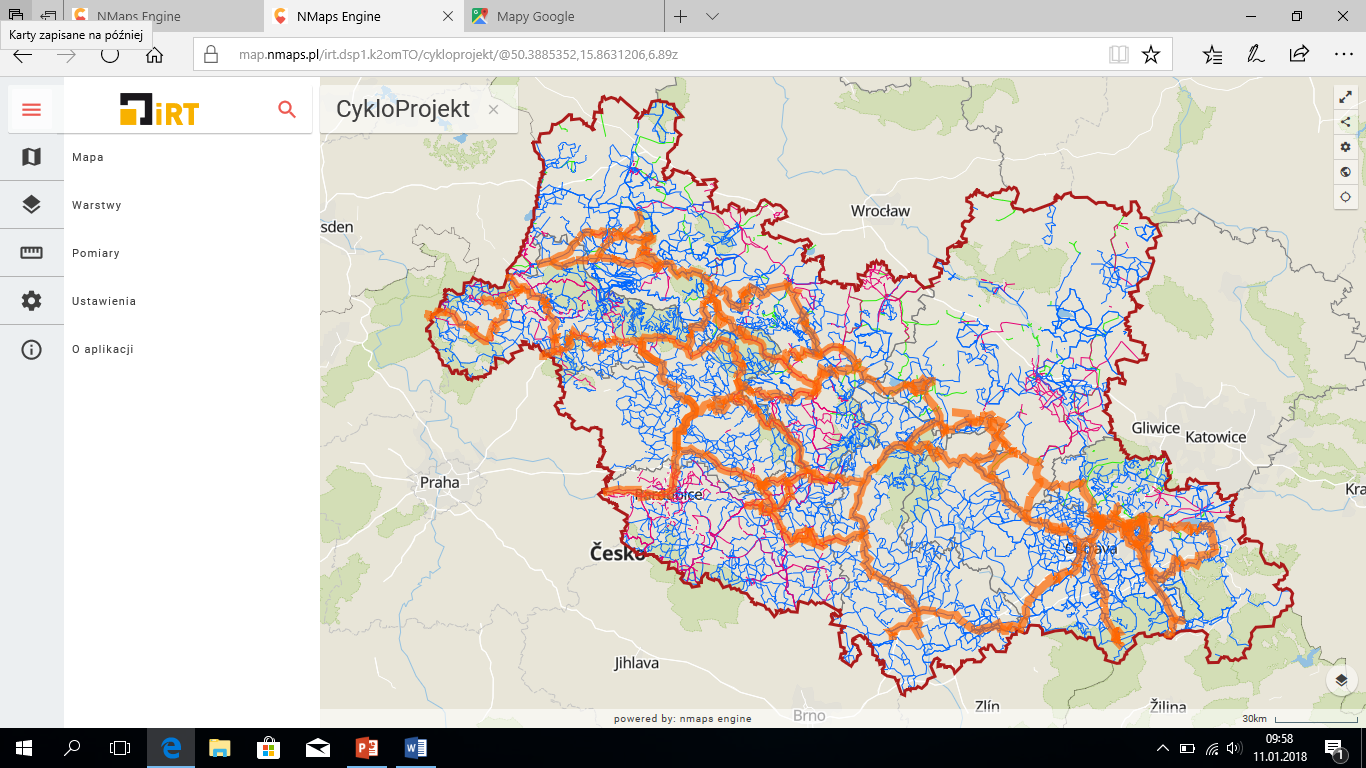 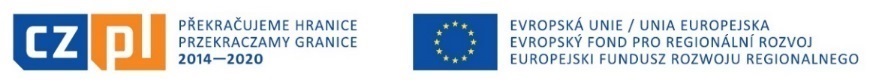 Koncepce rozvoje přeshraniční cykloturistiky v polskočeském příhraničí  |  Koncepcja rozwoju transgranicznej turystyki rowerowej na pograniczu polsko-czeskim
GEOPORTAL
GEOPORTAL
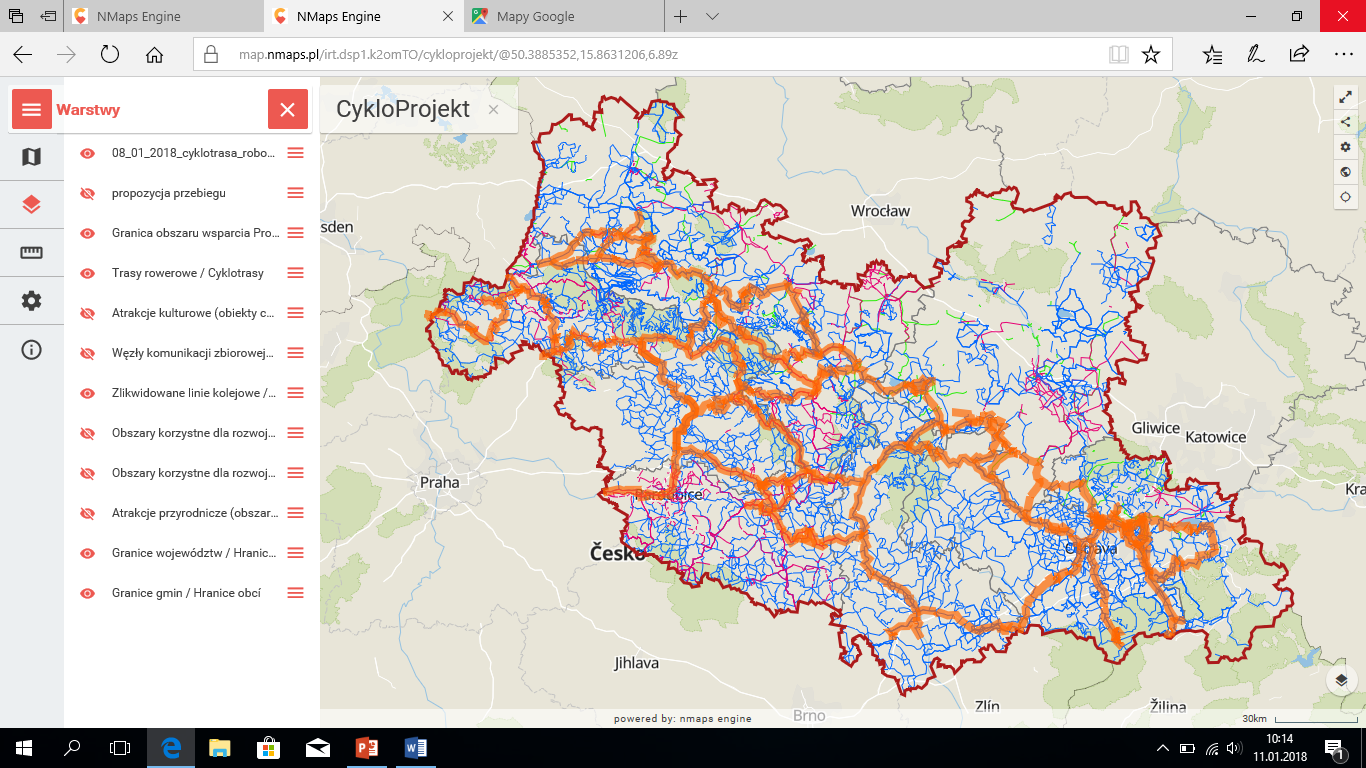 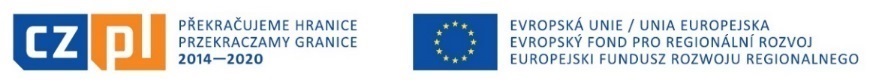 Koncepce rozvoje přeshraniční cykloturistiky v polskočeském příhraničí  |  Koncepcja rozwoju transgranicznej turystyki rowerowej na pograniczu polsko-czeskim
GEOPORTAL
GEOPORTAL
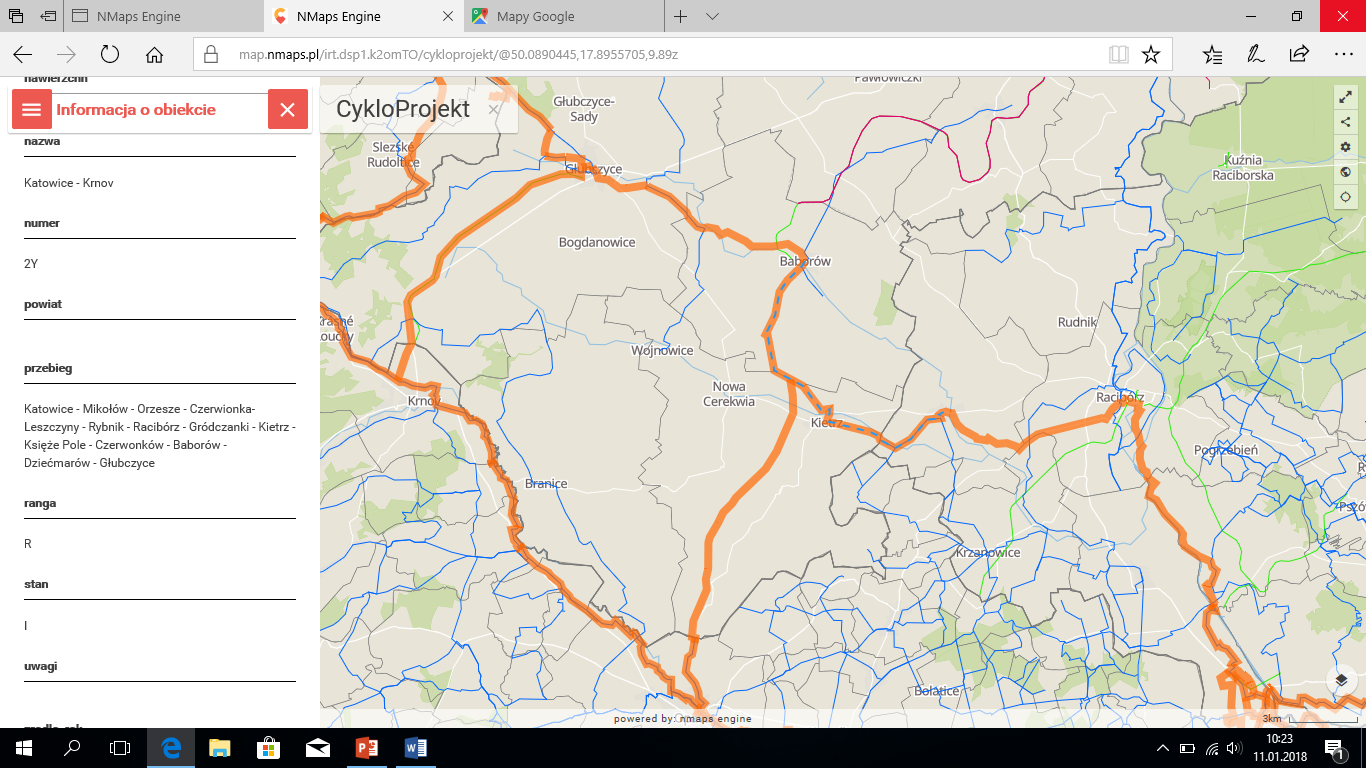 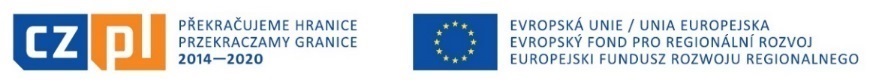 Koncepce rozvoje přeshraniční cykloturistiky v polskočeském příhraničí  |  Koncepcja rozwoju transgranicznej turystyki rowerowej na pograniczu polsko-czeskim
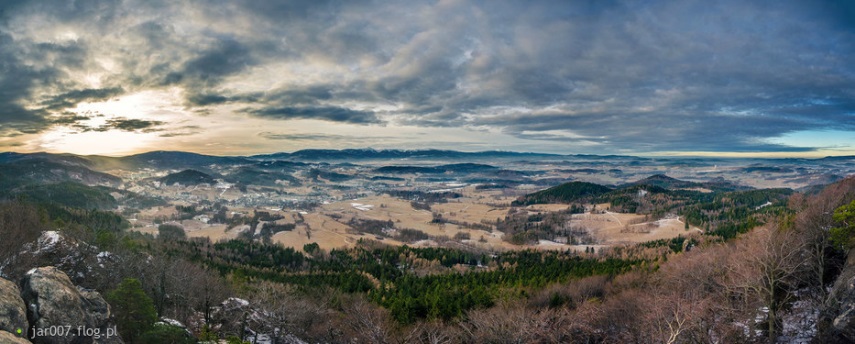 fot. Jarek Patron, IRT
Dziękujemy za uwagęDěkujeme za pozornost
Radosław Lesisz
radoslaw.lesisz@irt.wroc.pl
Robert Skrzypczyński
robert.skrzypczynski@irt.wroc.pl
fot. Jarek Patron, IRT